5to
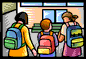 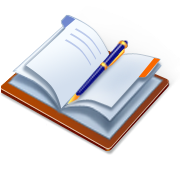 Grado
Instrucciones del maestro
Pre-Evaluación Trimestre 1
Pasos secuenciales hacia el dominio del Estándar
Lectura
12 Preguntas de selección múltiple 
  4 Respuestas construidas 
Escritura
  1 Escribir para revisar
  1 Escrito breve
Escritura con lenguaje integrado
  1 Escribir para revisar lenguaje/ vocabulario
  1 Escribir para editar/clarificar
1
Tarea de rendimiento al nivel de grado
5to
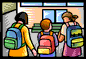 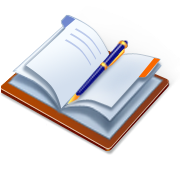 Trimestre uno
Pre-evaluación
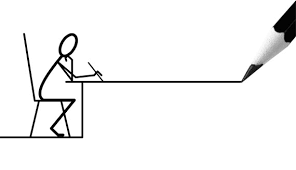 3
Ordenar en la Imprenta de HSD…
http://www.hsd.k12.or.us/Departments/PrintShop/WebSubmissionForms.aspx
Instrucciones
Las Evaluaciones de HSD para las escuelas primarias no ofrecen un guión para el maestro, ni son por tiempo. Son una herramienta para tomar decisiones informadas relacionadas con la instrucción.  

Todos los estudiantes deben “avanzar hacia" el punto en que puedan tomar las evaluaciones independientemente, pero muchos necesitarán estrategias que los ayuden a desarrollar académicamente.

La intención de estas evaluaciones no es que los estudiantes "adivinen y verifiquen" las respuestas sólo para terminar una evaluación.   Si ese parece ser el caso, por favor utilice estrategias para obtener un verdadero conocimiento de la habilidad del estudiante, y tome notas de cuándo se necesitaron acomodaciones y qué tipo de acomodaciones fueron necesarias.  
Conectando la evaluación con la enseñanza en el salón de clases
¿Cómo las evaluaciones se conectan a la enseñanza en el salón de clases? La evaluación no es un evento aislado. Las evaluaciones de HSD son una extensión de la enseñanza en clase. En el salón de clases, las  evaluaciones  continúan su curso y monitorean el progreso hacia el dominio de los estándares.
4
Determinando textos a nivel de grado

Un texto a nivel de grado se determina utilizando una combinación tanto de las nuevas escalas cuantitativas como de las medidas cualitativas de los CCSS.

Ejemplo:  Si el grado equivalente de un texto es 6.8 y tiene una medida lexile de 970, los datos cuantitativos muestran que la ubicación debe ser entre los grados  4 y 8.









Cuatro medidas cualitativas pueden examinarse desde la banda inferior de 4to grado  hasta la banda superior de 8vo grado para determinar la legibilidad a nivel de grado.















La combinación de la escala cuantitativa y las medidas cualitativas, para este texto en particular, muestra que el mejor nivel de legibilidad para este texto sería 6to grado.
Para ver más detalles sobre cada una de las medidas cualitativas, favor de ir a la diapositiva 6 de:
 http://www.corestandards.org/assets/Appendix_A.pdf
5
Rev. Control:  07/01/15 – OSP and S. Richmond
Ejemplo de una Progresión de aprendizaje  para RL.2.1
Las pre-evaluaciones miden los puntos de ajuste que aparecen en morado
CFA
RL.2.2.1 evaluación del estándar a nivel de grado
Pre-evaluación y Progresiones de aprendizaje

Las pre-evaluaciones son particularmente únicas.

Ellas miden el progreso hacia un estándar. 

Diferentes a los CFAs (Common Formative Assessments) que miden el dominio del estándar, las pre-evaluaciones son más como un panorama de las fortalezas  y las deficiencias del estudiante, que miden las destrezas y conceptos que este necesita a lo largo del camino para poder alcanzar el dominio del estándar.
















¿Qué hay de una post evaluación? No existe una post-evaluación estandarizada.
La verdadera medida de cómo los estudiantes están trabajando a lo largo del camino, se evalúa en el salón de clases durante la instrucción y la evaluación formativa en el salón. Por esta razón los CFAs no se llaman post evaluaciones. Los CFAs miden el objetivo final, o el dominio del estándar. Sin embargo, sin las pre-evaluaciones, ¿cómo sabríamos en qué enfocar nuestra instrucción a través de cada trimestre?

Progresiones de aprendizaje: son el conjunto predicho de destrezas necesarias para poder completar la demanda de la tarea requerida de cada estándar. Las progresiones de aprendizaje fueron alineadas a la matriz Hess Cognitive Rigor Matrix.

Las pre-evaluaciones miden el dominio del estudiante, que se indican en los recuadros morados (puntos de ajuste). Estos puntos son tareas que nos permiten ajustar la instrucción basada en el rendimiento. Por ejemplo, si un estudiante tiene dificultades en el primer punto de ajuste en color morado (DOK-1, Cf), el maestro tendrá que regresar a las tareas previas al DOK-1 Cf y desarrollar estratégicamente la  instrucción  para cerrar la brecha, moviéndose continuamente hacia adelante hasta el final de la progresión de aprendizaje.

Hay una lista de cotejo de las Progresiones de aprendizaje en lectura para cada estándar en cada grado,  que se puede utilizar para monitorear el progreso. Está disponible en: 

http://sresource.homestead.com/Grade-5.html
Después de haber dado  la pre-evaluación, las progresiones de aprendizaje proporcionan tareas de evaluación por debajo y cerca del nivel del grado a través de cada trimestre.
Comienzo del trimestre
Al final del trimestre
Durante el trimestre
6
Trimestre uno: Progresión de aprendizaje de Lectura de Texto Literario  
En esta pre-evaluación se evalúan las casillas indicadas y resaltadas antes del estándar. El estándar como tal se evalúa en el CFA (Common Formative Assessment ) al final de cada trimestre.
Selección Múltiple #1
Selección Múltiple #2
NO EVALUADO
Selección Múltiple #3
Selección Múltiple #4
Respuesta Construida #7
Selección Múltiple #6
Respuesta Construida #8
Selección Múltiple #5
7
Trimestre uno: Progresión de aprendizaje de Lectura de Texto Informativo  
En esta pre-evaluación se evalúan las casillas indicadas y resaltadas antes del estándar. El estándar como tal se evalúa en el CFA (Common Formative Assessment )  al final de cada trimestre.
Selección Múltiple #10
NO EVALUADO
Selección Múltiple #9
Selección Múltiple #11
Selección Múltiple #12
Respuesta construida #15
Selección Múltiple #16
Selección Múltiple #14
Selección Múltiple #13
NO EVALUADO
8
9
10
11
12
13
14
5to
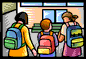 Grado
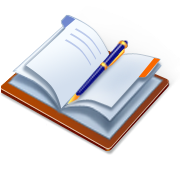 Copia del estudiante
Pre-Evaluación Trimestre 1

Nombre___________________
15
Equivalencia de grado: 5.9
Escala Lexile: 790L
Promedio del largo de la oración: 11.02
Promedio de la frecuencia de palabras:  3.42
Número de palabras: 474
Vestimenta en la Atmosfera
Por Elizabeth Yeo

Cada primavera, la Escuela Primaria Derwood tiene una feria de ciencias. Todos los estudiantes de quinto grado en Derwood deben planificar, completar y presentar una exposición en la feria. Hemos recibido una lista de instrucciones y requisitos de nuestro profesor, el Sr. Lars.
 
He leído acerca de Neil Armstrong, el primer hombre en caminar sobre la luna. Yo estaba fascinado con su traje espacial y cómo éste lo protegió de la atmósfera de la luna.
 
Yo quería seleccionar un proyecto sobre mi tema favorito, los viajes al espacio. Me preguntaba si algún día habría ciudades espaciales más allá de la propia atmósfera de la Tierra. ¿Necesitaríamos trajes espaciales como Neil Armstrong? Para contestar estas preguntas comencé mi investigación. Yo titulé mi proyecto de ciencias Vestimenta en la Atmosfera.
 
En quinto grado tenemos que citar tres fuentes de información para nuestro tema de la feria de ciencias. Mi primera fuente fue una foto de las atmósferas de la Tierra tomada en el 2011. Mi segunda fuente fue un artículo universitario sobre las capas de las atmósferas de la Tierra.  Por último, el Servicio Nacional de Meteorología explicó que realmente había cinco capas de atmósfera alrededor de la Tierra, no cuatro como a menudo se pensaba.
 
Esto es lo que aprendí:
  
Capa de la tierra: La troposfera
La capa troposfera es donde vivimos. La vestimenta sería como lo que usamos hoy en la Tierra. Sin embargo, la temperatura y la presión del aire no son iguales a través de toda la troposfera. Cuanto más subes, más frío se pone y hay menos oxígeno. En altitudes más altas, se necesitaría ropa más abrigada e incluso oxígeno.
 
Estratósfera y capa de ozono
No hay oxígeno en la estratósfera. La estratósfera tiene un gas llamado ozono, por lo que a menudo es llamada la capa de ozono. Esta capa bloquea la mayor parte de los rayos solares que pueden ser peligrosos. La estratósfera es muy fría. La vestimenta en la estratósfera tendría que proveer calor y tener una fuente de oxígeno.
 
Mesosfera 
La mesosfera tiene muy poco gas u oxígeno. Una persona en la mesosfera podría quemarse con los rayos del sol. La protección contra el sol se encuentra en la estratósfera, debajo de la mesosfera.  ¡Casi no habría  oxígeno para respirar! La sangre de una persona se herviría porque la presión es muy baja. ¡Los meteoritos se queman en esta capa de la atmósfera! La vestimenta en la mesosfera tendría que incluir protección contra el sol, una fuente de oxígeno, una fuente de calor y un escudo contra los meteoritos.

Termosfera: Donde sólo los astronautas van 
¿Qué experimenta un astronauta en la termosfera? Las temperaturas en la termosfera pueden exceder los 1800 grados. Aunque está muy caliente, la atmósfera exterior se siente fría.  La vestimenta para esta capa sería como el traje espacial de Neil Armstrong.
 
Exosfera 
La exosfera es la capa más externa. Se extiende alrededor de 34,000 millas sobre la Tierra y luego miles de millas más. El aire es muy ligero. Aquí es donde los satélites orbitan alrededor de la tierra. A veces se le llama el espacio exterior.  La vestimenta en la exosfera sería un traje satélite con motores autopropulsados.
16
¿Cómo sabe el autor qué tipo de vestimenta es la mejor para cada capa de la atmósfera?

El autor explica la vestimenta que una persona necesitaría para cada capa de la atmósfera.

B. Cada capa tiene condiciones diferentes, por lo tanto la ropa debe corresponder a las condiciones.

Cada capa de la atmósfera es diferente.

D.  El autor utilizó tres fuentes de información.
2.   ¿Qué declaración es la más correcta? 

La atmósfera se define como la altura a la que uno se encuentra por encima de la tierra

La presión y la temperatura del aire son la misma cosa.

La altitud es otro nombre para altura.

La luna está en la estratósfera.
17
3.  ¿Cuál es el tema del texto Vestimenta en la atmósfera?

La preparación para la feria de ciencias

Las diferentes capas de la atmósfera 

Qué vestir en diferentes atmósfera

La investigación para la feria de ciencias
¿Qué declaración del texto ayuda mejor a identificar el tema?

Cada primavera la Escuela Primaria Derwood tiene una feria de ciencias.

En quinto grado tenemos que citar tres fuentes de información.

Yo quería seleccionar un proyecto sobre mi tema favorito, los viajes al espacio.

Todos los estudiantes de quinto grado en Derwood deben planificar, completar y presentar una exposición en la feria.
18
5.  ¿Qué influyó más en el estudiante y su selección del  tema para el proyecto de la  feria de ciencias? 

Se requería que todos los estudiantes de quinto grado completaran un proyecto para la feria de ciencias.

El interés del estudiante por el traje espacial de Neil Armstrong y los viajes espaciales influyeron en la elección del tema.

El Sr. Lars dio al estudiante una lista de instrucciones.

El estudiante encontró tres fuentes para investigar.
6.  ¿Qué “necesidad” en la vestimenta es citada en las tres primeras capas de la atmósfera?

ropa abrigada

un escudo contra meteoritos

una fuente de oxígeno

un motor autopropulsado
19
20
Equivalencia de grado: 6.5
Escala Lexile: 870L
Promedio del largo de la oración: 12.74
Promedio de la frecuencia de palabras:  3.48
Número de palabras: 433
La Tierra está rodeada de un océano de gases que llamamos la atmósfera. La atmósfera es importante porque contiene el aire que respira la mayoría de los seres vivientes. También absorbe el calor de la radiación solar. Incluso recicla el agua devolviéndola a la Tierra en forma de lluvia. Sin la atmósfera, la vida tal como la conocemos no podría existir en la Tierra. La atmósfera se extiende muy por encima de la superficie de la tierra. Los científicos descubrieron que la atmósfera se divide en capas, como un pastel de varias capas. Cada capa varía en grosor y en temperatura. Cada capa está formada o hecha, de una composición  de diferentes gases.

La capa de la atmósfera en la cual vivimos se llama troposfera. Tropo es una palabra griega que significa cambio. Esta primera capa comienza al nivel del mar y termina aproximadamente 9 millas hacia arriba. La troposfera contiene alrededor de la mitad de todo el aire en la atmósfera entera.  Debido a que se encuentra en la parte inferior, la presión del aire, o el peso del aire, es mayor en esta capa. Todas las nubes que vemos y los cambios que experimentamos en el  clima, se producen en la troposfera. La temperatura y la presión del aire no son la misma a través de toda la troposfera. A medida que la altitud aumenta, la temperatura y la presión del aire disminuye. Los alpinistas (escaladores de montañas) deben vestir ropa caliente a medida que escalan más alto. Para mantener la presión del aire constante mientras ganan altitud, los aviones son sellados para evitar que el aire escape.
 
Hay otras tres capas por encima de la troposfera.  Ellas son la estratósfera, mesosfera y termosfera. Juntos conforman el resto de la mitad de todo el aire que rodea la tierra. Esto significa que el aire en estas capas es más ligero y tiene menos presión que el aire en la troposfera. La estratósfera contiene un gas especial llamado ozono, que es encontrado en una capa llamada la capa de ozono. Esta capa bloquea la mayoría de los rayos peligrosos de nuestro sol. Estos rayos peligrosos causan quemaduras provocadas por el sol, que pueden ocasionar cáncer de piel. Ha habido mucha discusión acerca de esta capa en los últimos veinte años. Los científicos han descubierto que la capa de ozono se ha vuelto más delgada debido a la polución. Ahora, hay más rayos dañinos que llegan a la tierra. Para proteger nuestra piel de estos rayos, debemos usar bloqueador solar mientras estamos afuera, especialmente en verano cuando nos ponemos menos ropa. También es aconsejable usar gafas (lentes) de sol en días soleados para prevenir daños a los ojos.

Algunos científicos llaman el espacio más allá de la última capa, la exosfera, mientras que otros simplemente lo llaman el espacio exterior. 
 
Por Jim Cornish
La atmósfera: El océano de aire sobre nosotros
Article from the Online resource site for the Improving Reading Comprehension Using Metacognitive Strategies (IRCMS) program.
21
9.  ¿Por qué la palabra troposfera proviene de la palabra griega tropo? 

Los Griegos descubrieron la atmósfera por primera vez.

Tropo es el dios griego del clima.

El clima siempre está cambiando dentro de la troposfera.

La Tierra tiene la forma de una esfera.
10.  ¿Qué significa la palabra composición en este texto? 

procesar material para ser usado otra vez

arreglar las partes de algo

mantener la presión del aire constante

notas musicales escritas en una página
22
11. Un título alternativo para este texto podría ser:

El adelgazamiento de la capa de ozono

La presión del aire y la atmósfera

Eventos del clima y la atmósfera

Las múltiples capas de la atmósfera
12. ¿Cuál de los siguientes grupos de declaraciones identifican dos ideas principales del texto? 

Ahora, hay más rayos dañinos que llegan a la tierra. Para proteger nuestra piel de estos rayos debemos usar bloqueador solar.
 
Sin la atmósfera, la vida tal como la conocemos no podría existir en la tierra. Hay cuatro capas de la atmósfera que rodea la tierra.

Hay menos ozono para que los seres humanos respiren. El adelgazamiento de la capa de ozono está aumentando la presión de aire en los humanos.

La temperatura y la presión del aire no son la misma a través de toda la troposfera. A medida que la altitud aumenta, la temperatura y la presión del aire disminuye
23
13. Basado en el diagrama, ¿qué dos capas de la atmósfera están más cercanas a la tierra?

la troposfera y la mesosfera

la mesosfera y la termosfera

la estratósfera y la mesosfera

la troposfera y la estratósfera
Termosfera
Mesosfera
Altura en kilómetros
Estratósfera
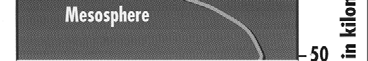 Troposfera
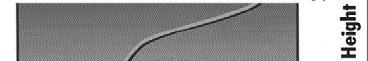 Temperatura en grados Celsius
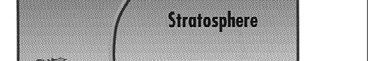 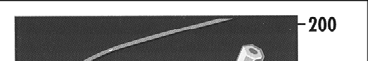 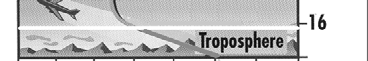 14. ¿Por qué la presión de aire es mayor en la troposfera? 

A medida que disminuye la altitud, la presión del aire aumenta.

Contiene la mitad de todo el aire de la atmósfera.

La atmósfera está dividida en capas.

La altitud más alta tiene la mayor presión.
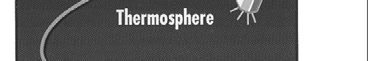 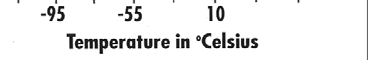 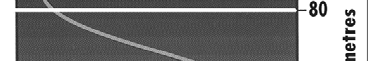 24
25
26
27
19.  Combina las dos oraciones de la  mejor manera, sin cambiar el sentido de las oraciones originales.
Lenguaje y vocabulario    Estándar: L.5.1a, L.5.3.a

                           La estratósfera es una capa de la atmósfera. 
                           La troposfera es una capa de la atmósfera.

La estratósfera es una capa de la atmósfera, pero también lo es la troposfera.

La troposfera es una capa de la atmósfera y luego está la estratósfera.

La troposfera y estratósfera son capas de la atmósfera.

La atmósfera tiene una capa estratósfera y una capa troposfera.
20.  Lee la oración y responde la siguiente pregunta.
 				   Lenguaje–Editar  Estándar: L.5.1c

Polución
Cada capa de la atmósfera_______ sus propios gases.

Elije la palabra correcta para llenar el espacio en blanco.

conteniendo

contenido

contener

contiene
28
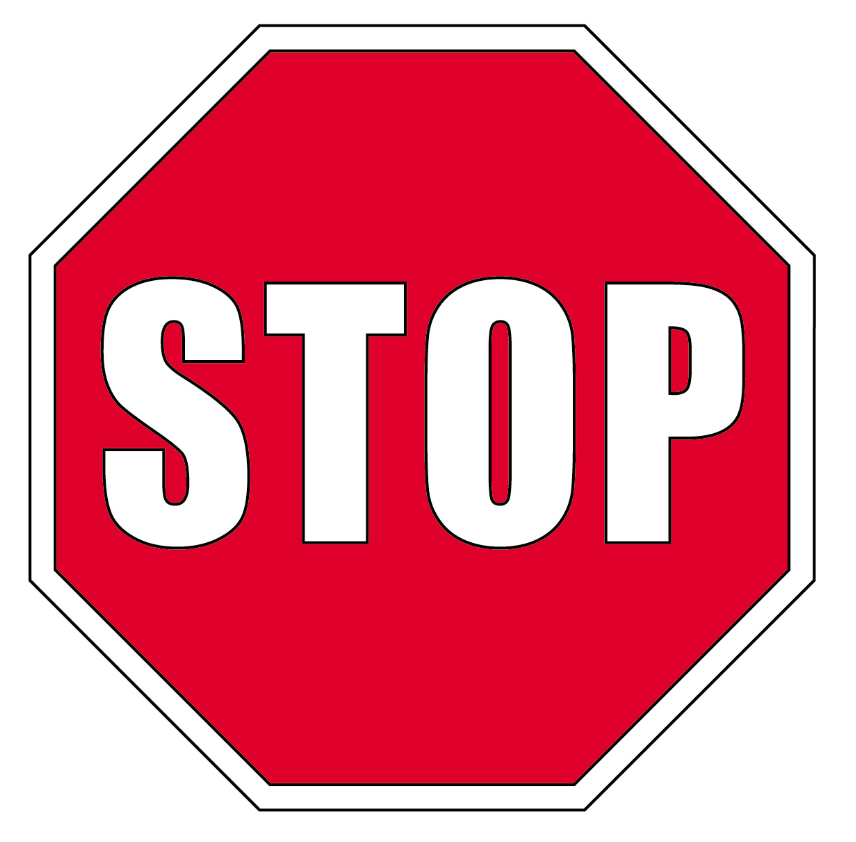 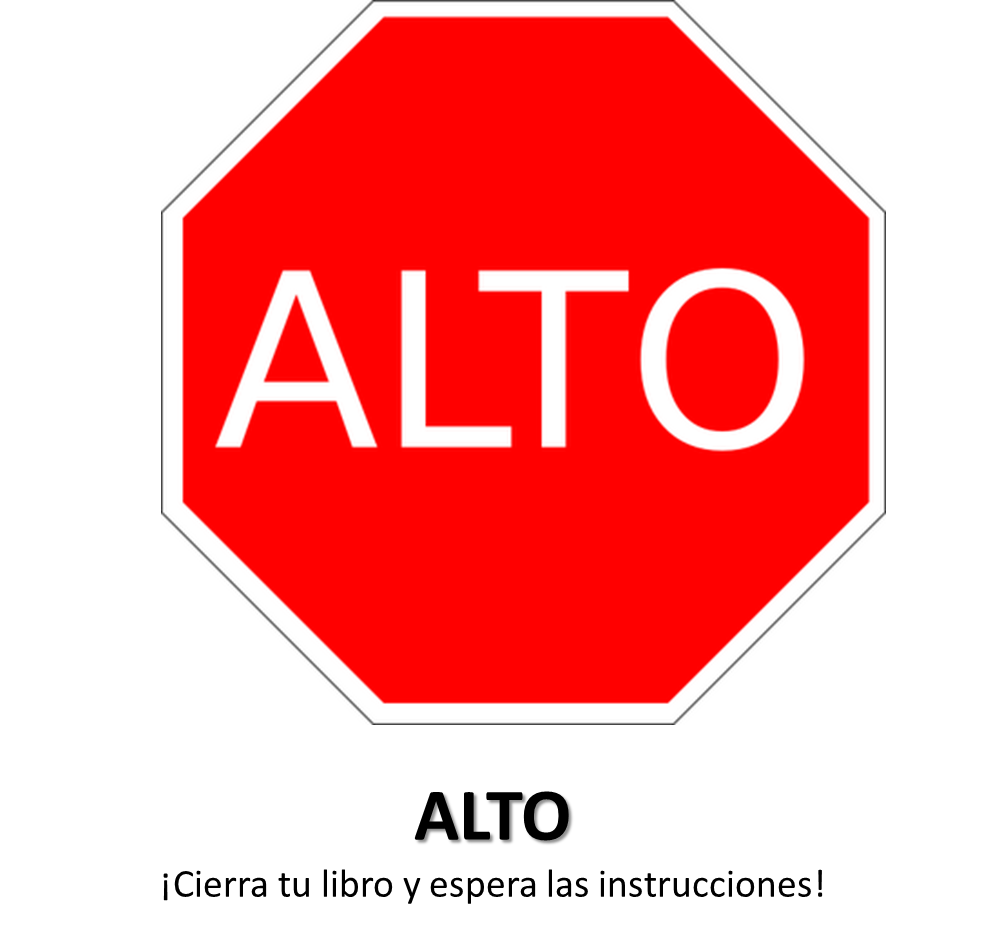 29
Puntuación del estudiante: 
Colorea la casilla de color verde si tu respuesta está correcta. 
Colorea la casilla de color rojo si tu respuesta está incorrecta.
30